1. Organized and Effective Injury Prevention (IP)
Prioritize IP activities based upon data (CD18-1)
Trauma Registry
Epidemiology – several sources
Coroner data
CDC data – state or regional
Local and State Health Department
Other
NEW for Levels III and IV Trauma Centers
1
1. Organized and Effective Injury Prevention (IP)
Community partnerships with experts in specific injury prevention; 
Exchange of data to better understand the root cause of the problem and how to intervene to decrease injury/death.
Must be effective programs:
Data driven
Evidence based reviews (East, Cochrane, others)
2
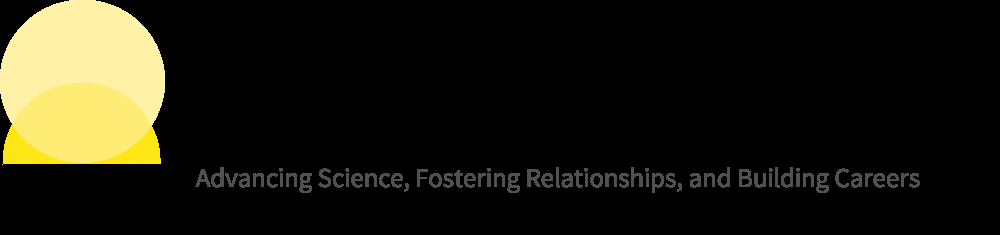 Sports Related Concussion Injury Prevention
... Sports Related Concussion Injury Prevention2015. Type: New Evidence Based Review(EBR) Category: Injury Prevention Section Liaison: Marie L. Crandall, MD, MPH. ...
www.east.org/education/practice-management-guidelines/details/33/sports-related-concussion-injury-prevention
2. Effective Leadership
Must be a designated injury prevention coordinator with a job description that includes IP (CD18-2)
L1 – must be a person separate from trauma program manager; must have salary support for IP
L2-4 –may be the trauma program manager (TPM) only if job description includes detailed responsibilities in  IP and IP does not interfere with the other responsibilities of the TPM
4
2. Effective Leadership
TPM should be involved in IP
Nurses, physicians and other trauma personnel should be involved in IP at all Trauma Centers
5
3. Effective Injury prevention
3 most common causes of injury and traumatic death in trauma center community
Target contributing factors:
 Drugs and alcohol
Behavioral problems
Education alone is not necessarily effective 
Target audience is not necessarily motivated and ready for change.
6
Key Elements of EFFECTIVE Injury Prevention Program
Target the community – identify primary causes of injury and death
Work upstream to develop the “root cause” of injury and its contributing factors
Choose pre-existing proven or promising programs – work with community groups
Leverage the media to disseminate information on IP Program, why its important and how the public can help
7
Key Elements of EFFECTIVE Injury Prevention Program
Work with political leaders – educate them and help them create laws that promote injury prevention.
Follow data – track prevention effectiveness
8
Identifying causes of injury and death
Required: 3 most common causes of injury and traumatic death in trauma center community
Remember to work with coroner and others to identify very lethal causes of injury-related death that may not be in trauma database
Examples: Suicide, falls from high construction sites
Focus on the proximate cause
alcohol and drug use are frequent contributors
9
Identify Proximate Causes
Screening and brief intervention for alcohol
Required of all trauma centers (CD-3)
Effective screening instrument (CDC, other)
http://www.cdc.gov/ncbddd/fasd/alcohol-screening.html
Cutoff Score
How do you track
Have all patients who screen positive received a brief intervention by trained personnel at Level I and II Trauma Centers? (CD-4) New for Level II
How do you track and document?
10
Identify Proximate Causes
Screening for other drugs of abuse could benefit from research (suggestion!)
Access to firearms
Safe Storage
Safe ownership
Socioeconomic, cultural, environmental, engineering
Example auto versus pedestrian
11
Identify Proximate Causes
Geriatric populations
Falls, burns, auto pedestrian
Domestic violence
Proximate causes?
Contributing causes?
12
Teachable Moment
Screening and brief intervention
Alcohol and problematic drugs (Best practices)
Levels 1 and 2 must screen by trained staff; must be documented (CD-3)
How trained? What screening instrument
Intervention or referral for patients identified? Required of Level 1 (CD-4)
What type of intervention and how is it documented?
13
Proven and  Promising Programs
Proven and promising – others are using and/or researching with promising results
Complete review of the literature (East, CDC, Cochrane)
Adapt to your community
Level 1 and Level 2 centers must implement at least 2 programs that address one of the major causes of injury in the community (CD-5)
14
Proven and  Promising Programs
Track partnerships with community organizations (CD-6) Trauma Centers must partner
Churches, law enforcement, community organizations that have injury prevention as their core mission (Tracking tools)
Shared ownership with multiple community partnerships
Link to regional and nation prevention efforts
Government and non-government
Collaborate with the media
15
Documentation
Target injury or root cause
Date, location of program; target audience, numbers
Trauma center resources
Personnel hours
Community partners and personnel hours
Other financial support
Elected officials involved; legislation
Community members reached
Outcome measures
16
Examples
Violence prevention
MVC – drinking and driving, restraints
Auto Pedestrian
Falls - #1 in the US – CDC guidelines; Cochrane Review
Suicide
Domestic Violence
17
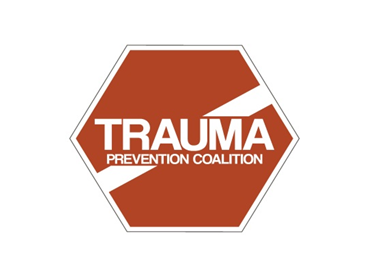 Trauma Prevention Coalition
Pooled Resources
ACS COT Statements
Statement on Firearm Injuries
Statement on Bicycle Safety
Statement on Motorcycle Helmet Use
Statement on Non-traffic 
Statement on Geriatric Burn Prevention (In Progress)
Advocacy
COT is working on toolkits utilizing national data and you can add local data.  Examples:
Primary seat belt legislation
Child Booster Seat legislation
Speed legislation
Motorcycle helmet legislation